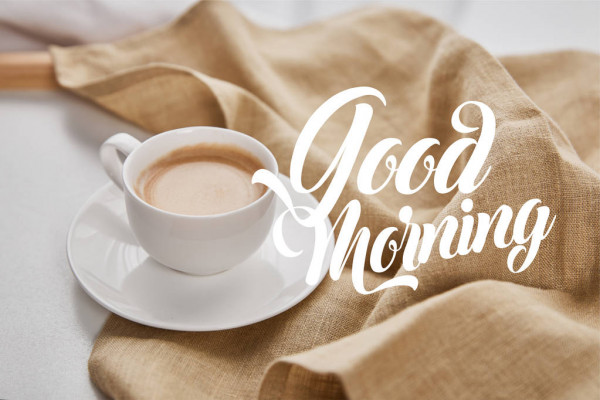 Business updates will begin at 8:30am.If you’re joining us now, feel free to chat amongst the group, check some email, or refill that coffee cup 
Servanthood, and what it means to Be Remarkable!Presented by Sarah Fletcher
April 13th, 2021
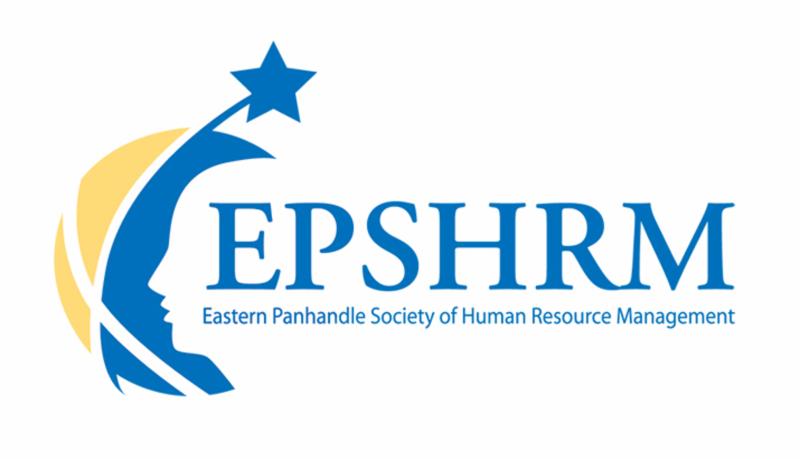 Board of Directors – 2021
President: Jesse Sites, SHRM-SCP  
President Elect: Courtney Carroll, SHRM-CP, GCDF 
Treasurer: Wanda Bonfili
Secretary:  Lesley Hower, PHR, SHRM-CP 
Past President & Certification Chair: Harvey Ashworth, SPHR, SHRM-SCP
College Relations Chair:  Pat Hubbard 
 Communications Chair:  OPEN 
Membership Chair:  Sabby Aldaya Lickey, SHRM-SCP
Member Liaison: Hanna Kenney, SHRM-CP
Workforce Readiness Chair:  Susan Lewis, SHRM-CP
Legislative Chair:  Raylea Harvey, CEBs
Programming Co-Chair: Hadley Ward, PHR, SHRM-CP
Programming Co-Chair: Jessica McIntosh, aPHR
Treasurer’s Report
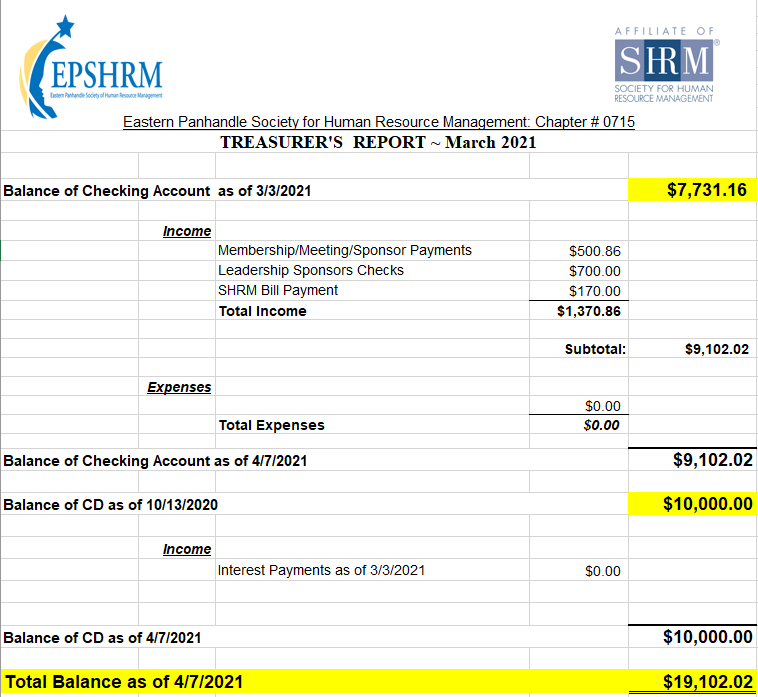 April Legislative Updates
The American Rescue Plan Act of 2021: https://www.shrm.org/ResourcesAndTools/hr-topics/benefits/Pages/new-COBRA-subsidy-requires-quick-action-by-plan-sponsors.aspx 
Unemployment Insurance Fraud: U.S. Department of Labor Launches New Online Resource for Victims: https://www.natlawreview.com/article/unemployment-insurance-fraud-us-department-labor-launches-new-online-resource
OSHA Publishes New National Emphasis Program Targeting COVID-19 Enforcement: https://www.jacksonlewis.com/publication/osha-publishes-new-national-emphasis-program-targeting-covid-19-enforcement 
EEO-1 Reporting Period (Apr 26 - Jul 19)
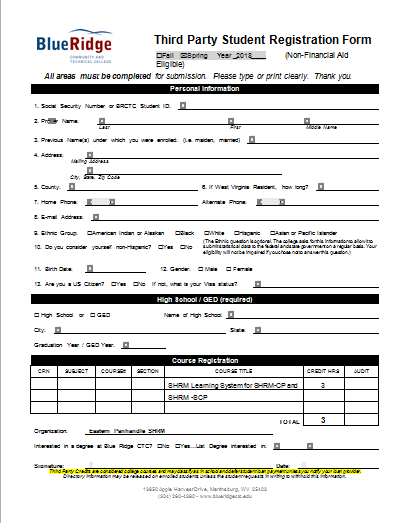 Upcoming Meetings
November – HR Technology & Analytics Part 2 presented by Erica Young
[Speaker Notes: Sarah Chick Fil A Leadership Director]
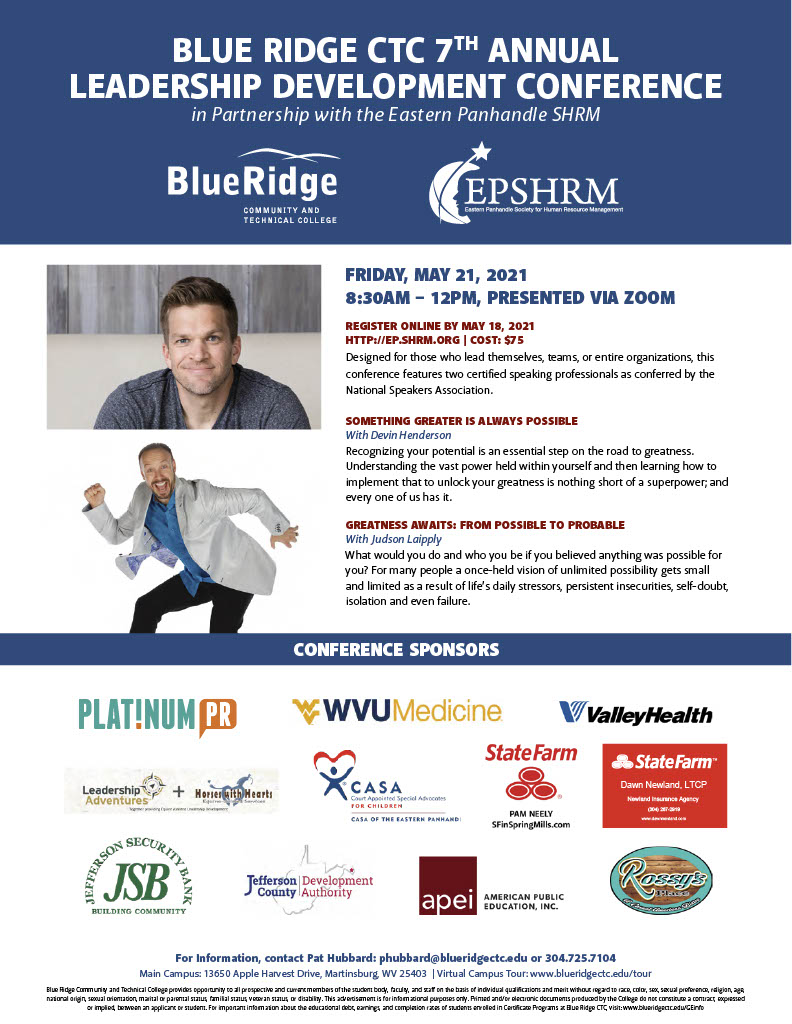 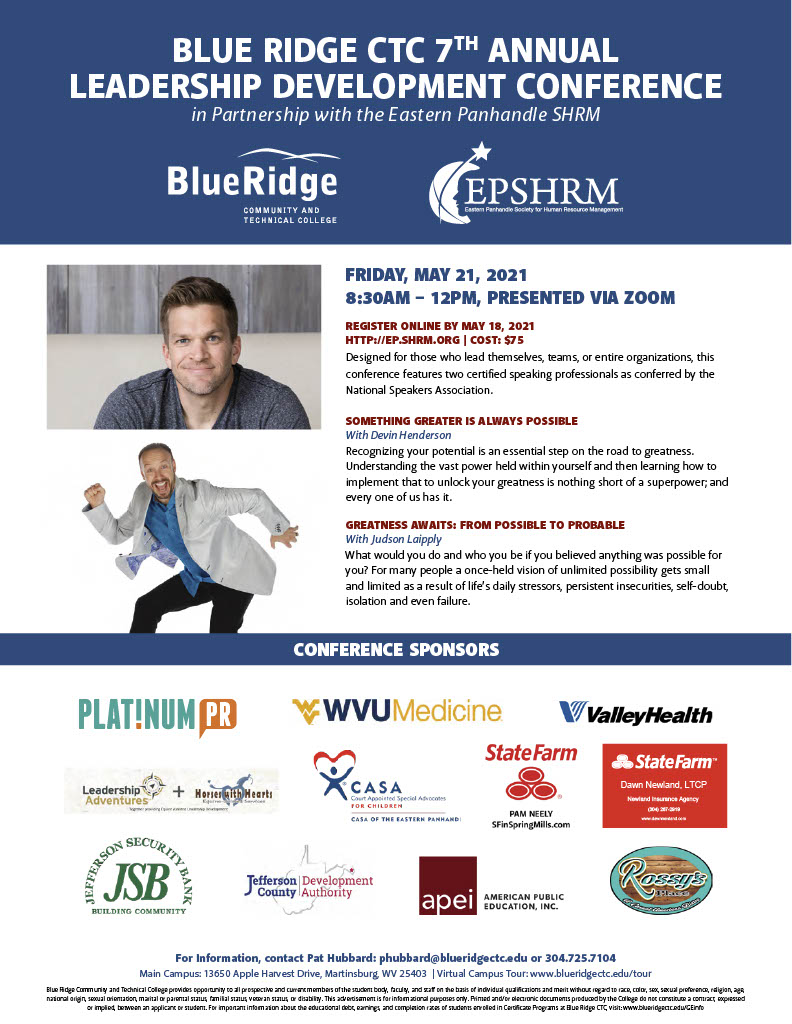 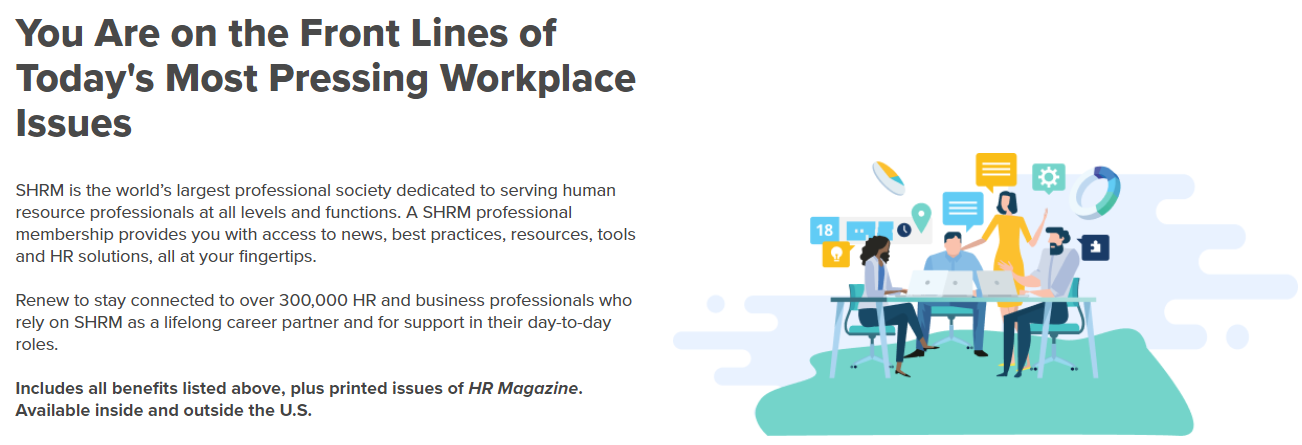 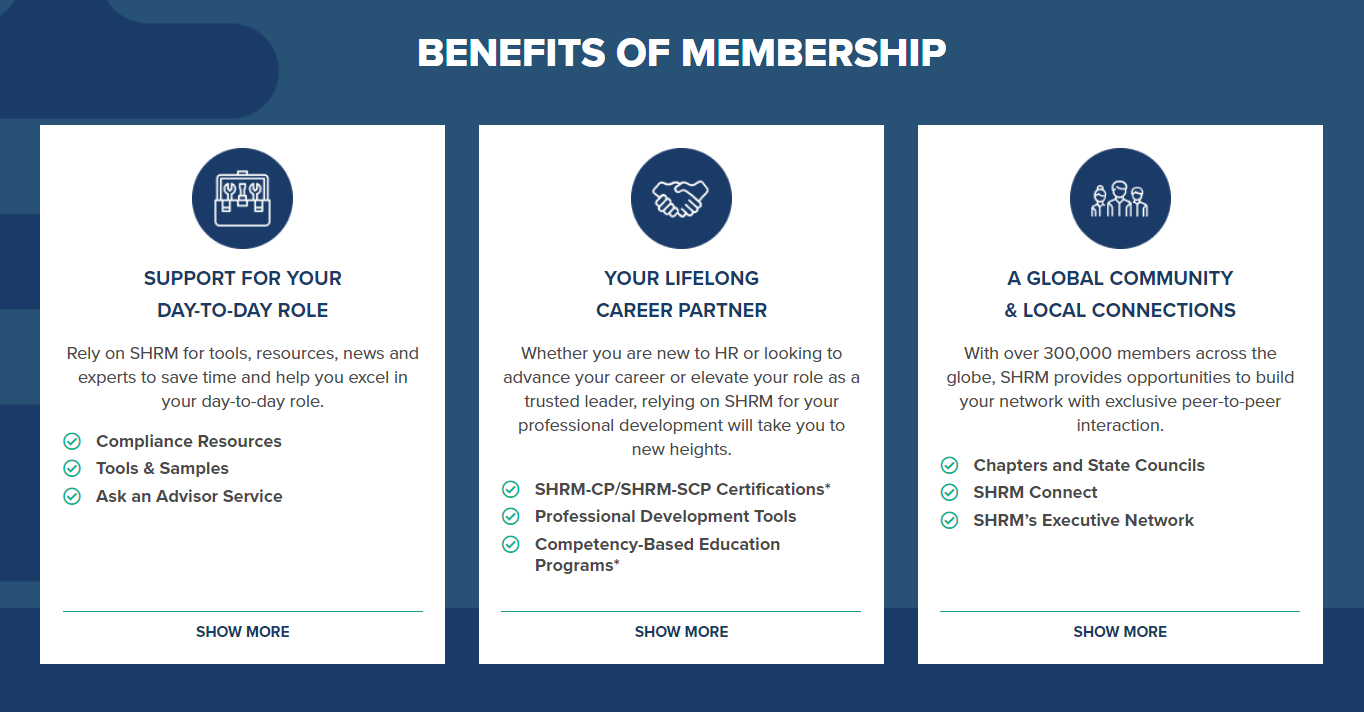 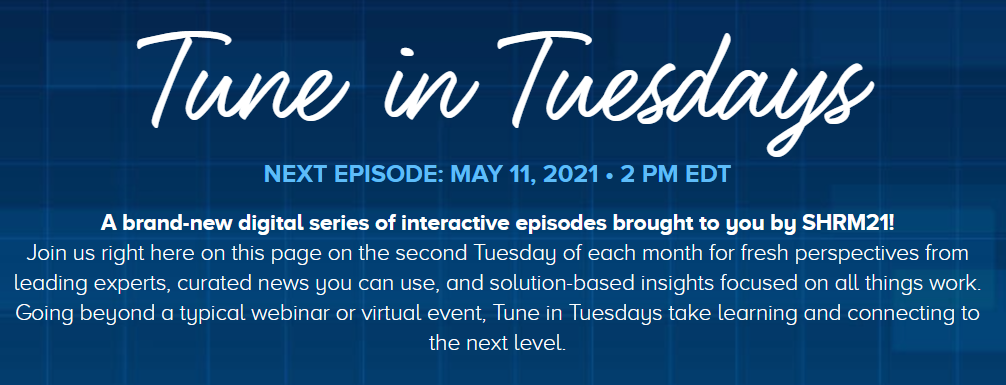 [Speaker Notes: April, SHRM share updates about SHRM21, Second Chances Month, and an preview on the latest coming from their Together Forward@Work platform]
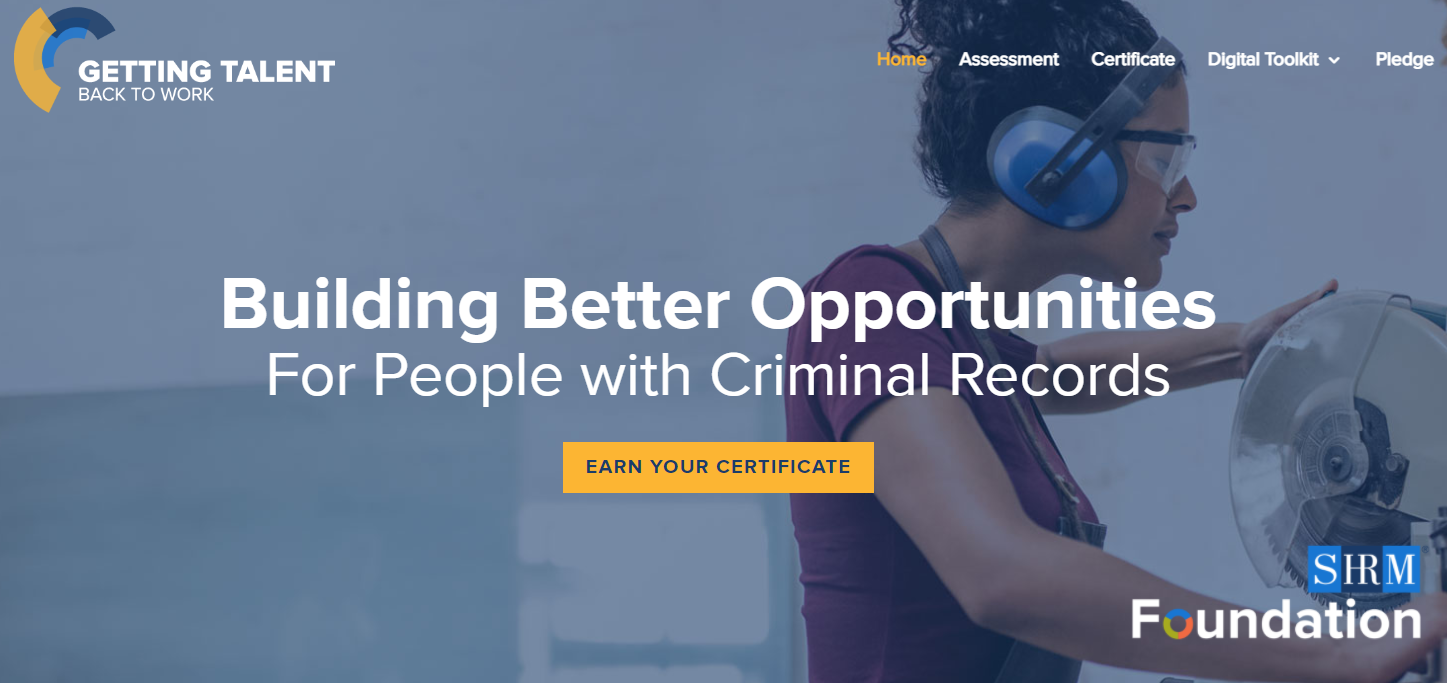 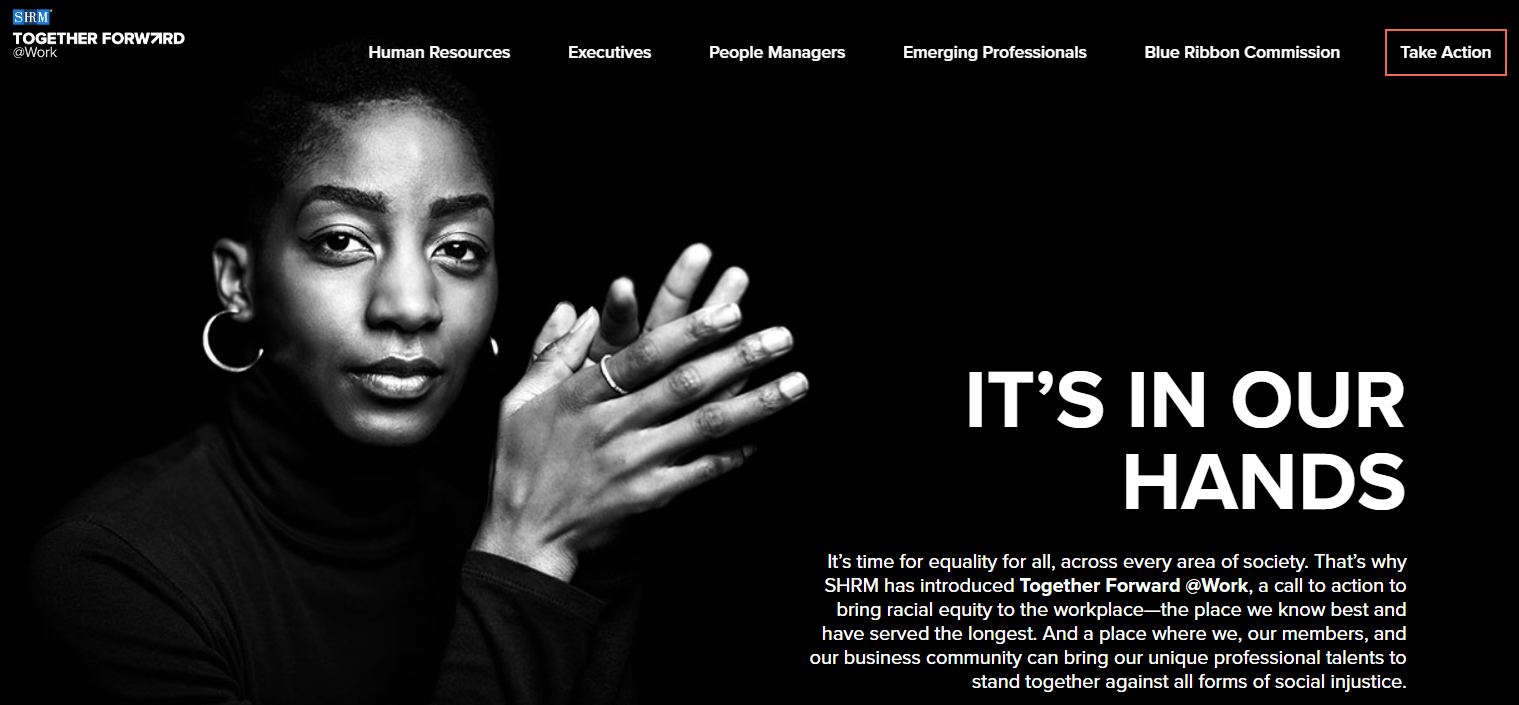 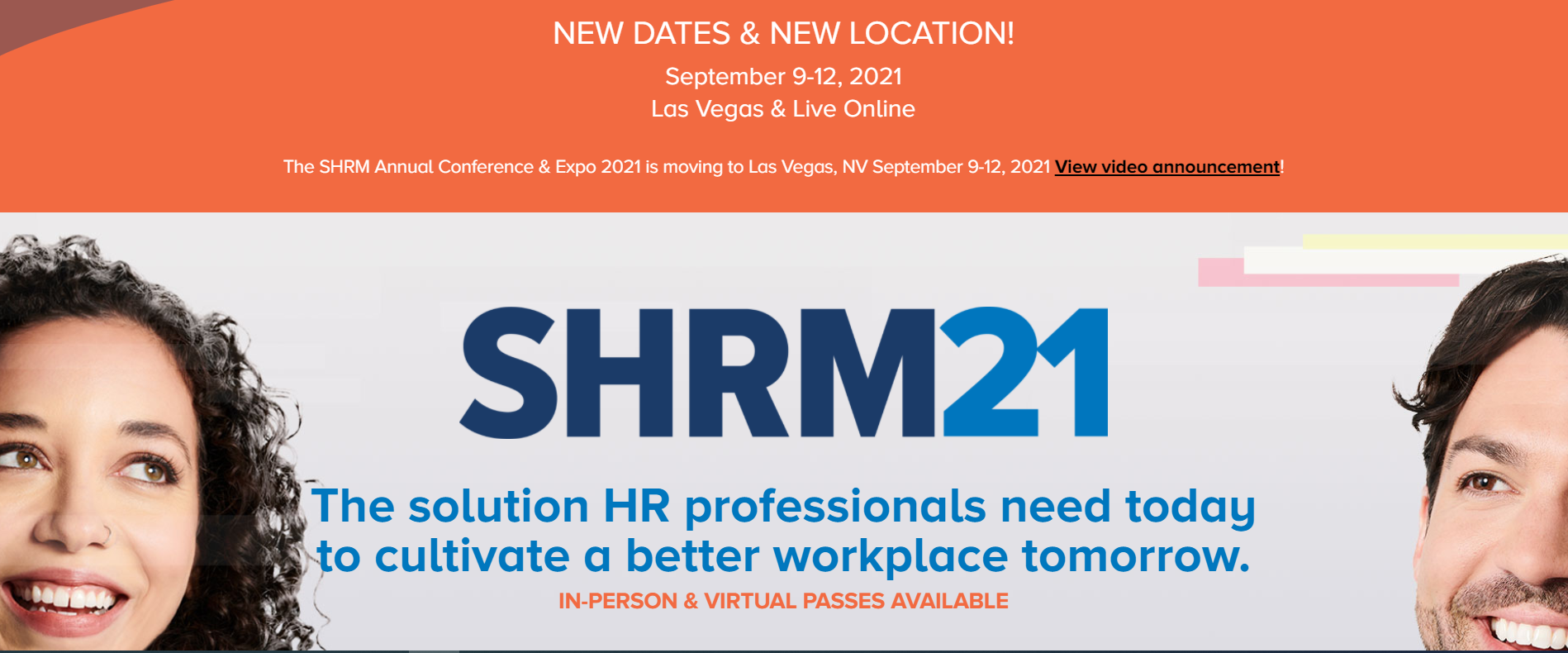 Servanthood, and what it means to Be Remarkable!Presented by Sarah Fletcher
April 13th, 2021
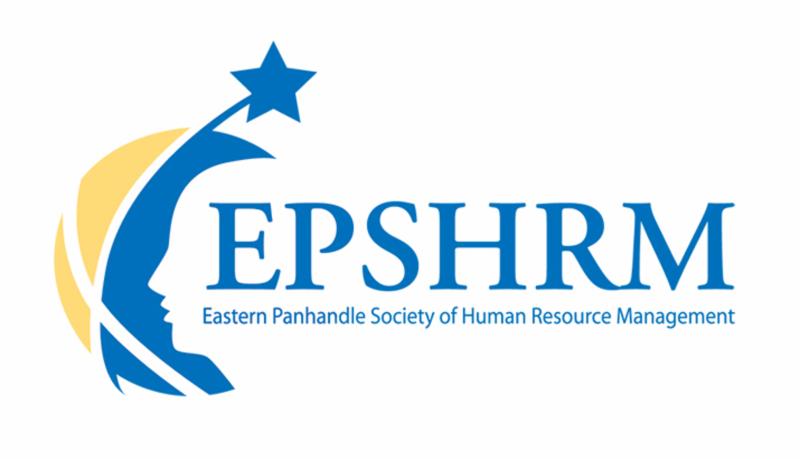